PFAC Toolkit for Exploring Diagnostic Quality
What If? Template
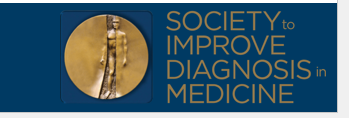 This project was funded by the Gordon and Betty Moore Foundation as part of The Leapfrog Groups’s Recognizing Excellence in Diagnosis Initiative.
PFAC Toolkit for Exploring Diagnostic Quality and Safety
What If? Template
Page 2
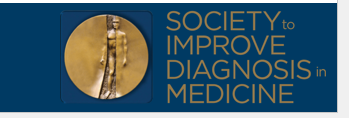 This project was funded by the Gordon and Betty Moore Foundation as part of The Leapfrog Groups’s Recognizing Excellence in Diagnosis Initiative.